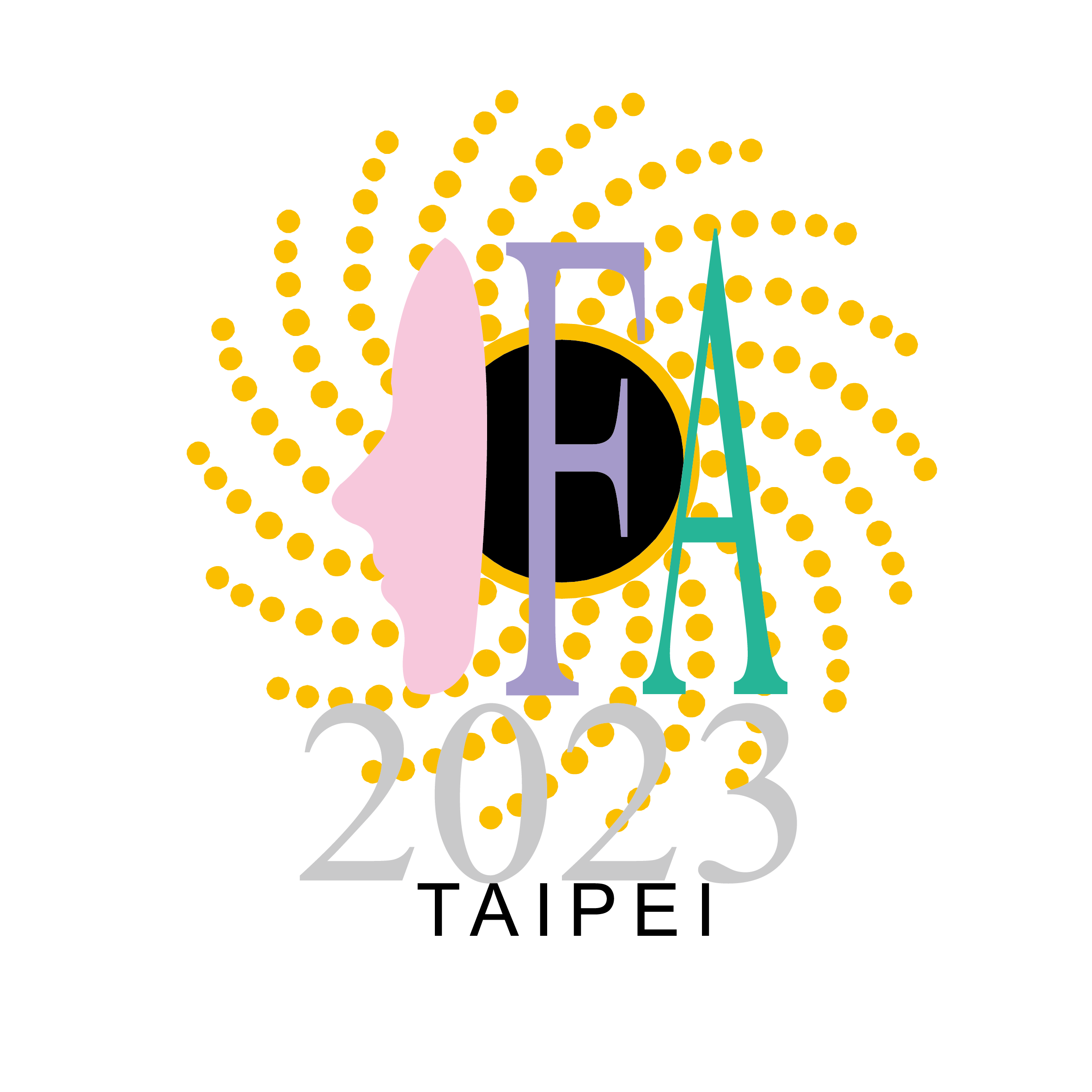 編  號
大會Logo 不可刪除
但可依照排版於頁面
斜線範圍內變更位置
請預留空間
讓主辦編碼
作品名稱
作品海報 尺寸21x29cm
高中職校組 
 A 國際創意彩妝設計

請直接於頁面設計編輯，可調整排版與美化海報
設計理念(以中文輸入)
（創新創意理念）
作品介紹
(以中文輸入)
作品照片
需要清晰拍攝作品每個角度，共計5張
No5.
最佳
角度
No4.
背面
No3.
右側
No1. 
正面
No2.
左側
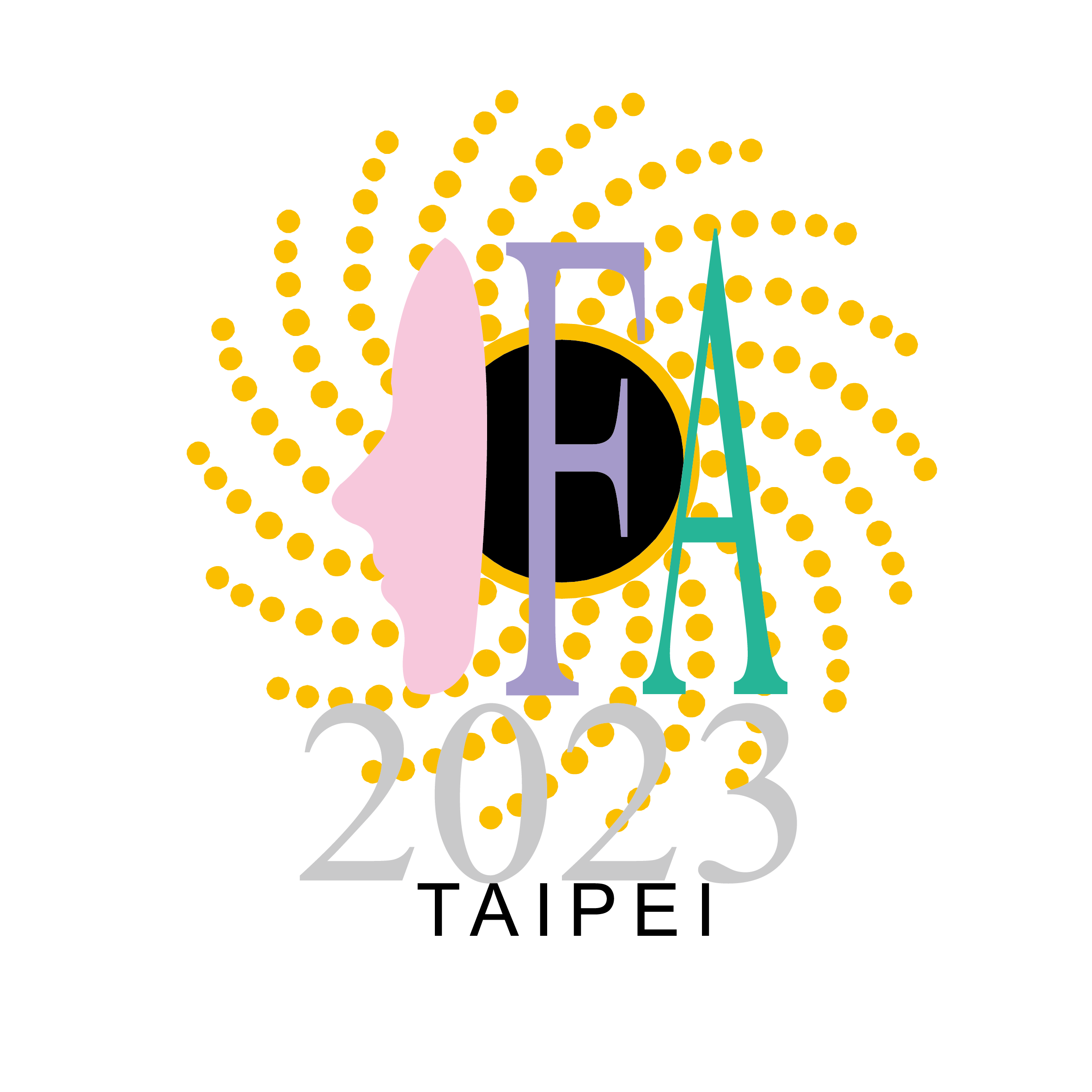 編  號
大會Logo 不可刪除
但可依照排版於頁面
斜線範圍內變更位置
請預留空間
讓主辦編碼
作品名稱
作品海報 尺寸21x29cm
高中職校組 
Ｂ國際時尚流行髮型設計（真人/立體） 

請直接於頁面設計編輯，可調整排版與美化海報
設計理念(以中文輸入)
（創新創意理念）
作品介紹
(以中文輸入)
作品照片
需要清晰拍攝作品每個角度，共計5張
No5.
最佳
角度
No4.
背面
No3.
右側
No1. 
正面
No2.
左側
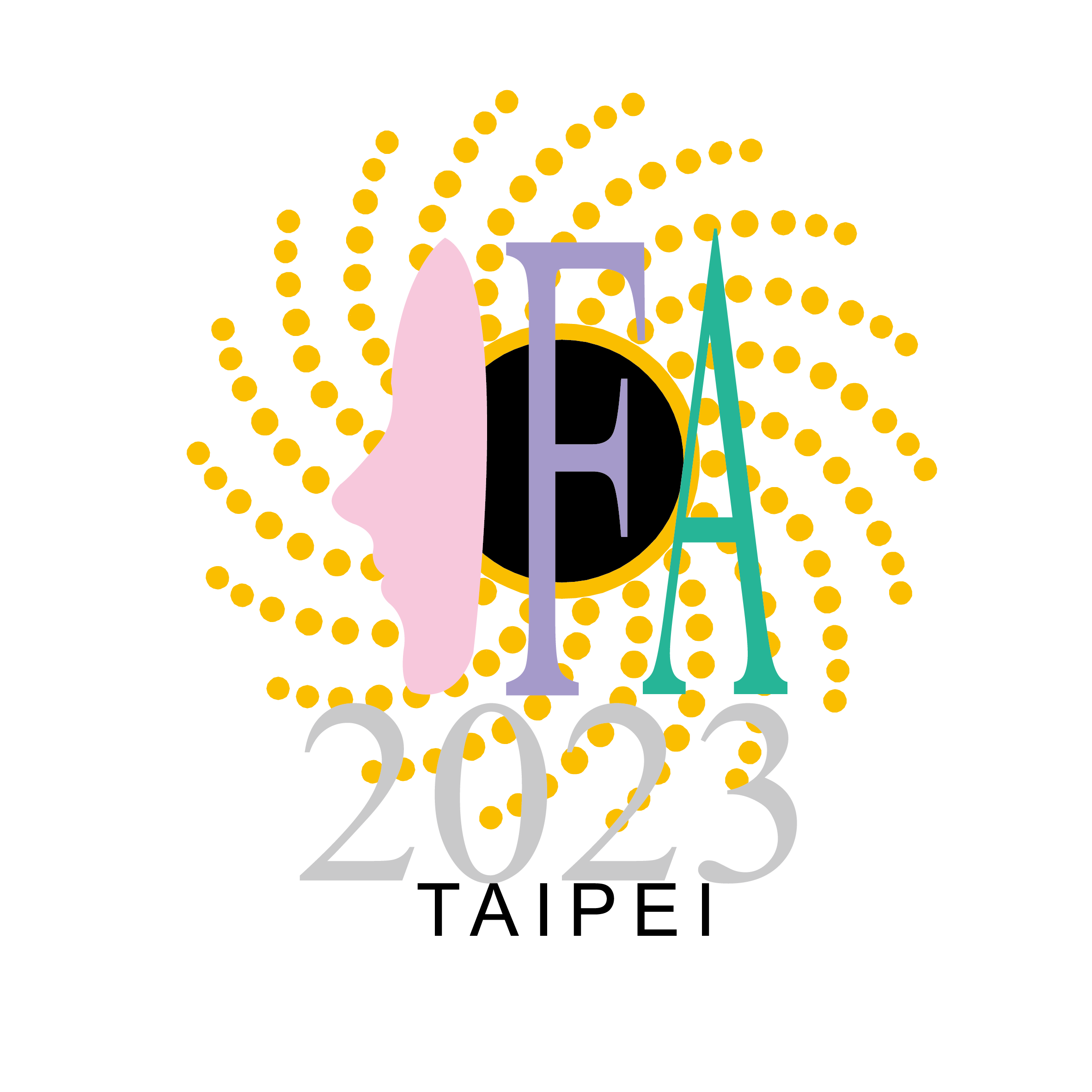 編  號
大會Logo 不可刪除
但可依照排版於頁面
斜線範圍內變更位置
請預留空間
讓主辦編碼
作品名稱
作品海報 尺寸21x29cm
高中職校組 
Ｃ國際時尚創作美甲（平面） 

請直接於頁面設計編輯，可調整排版與美化海報
設計理念(以中文輸入)
（創新創意理念）
作品介紹
(以中文輸入)
作品照片
需要清晰拍攝作品每個角度，共計3張
No1. 
完全俯拍
No3.
最佳角度
No2.
最佳角度
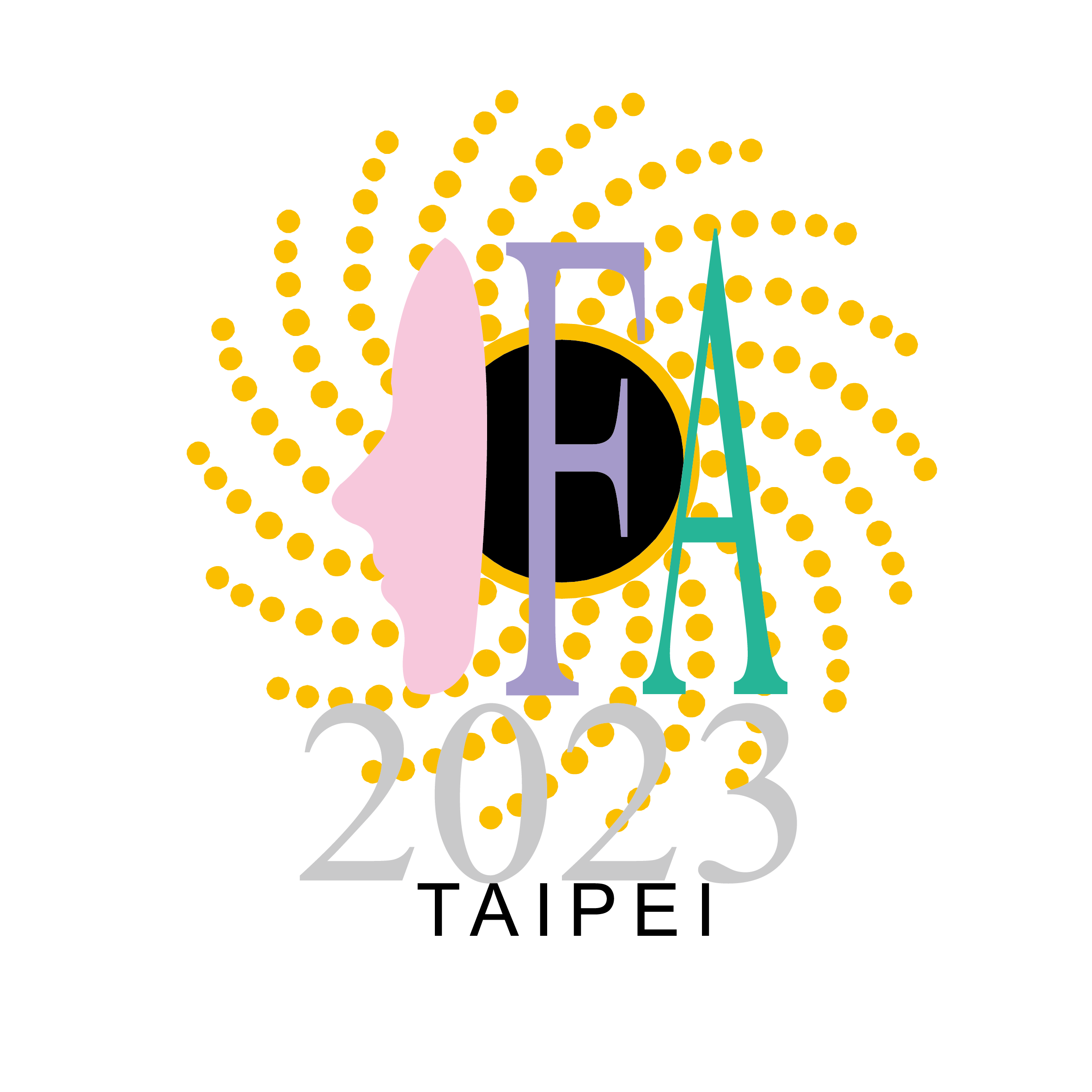 編  號
大會Logo 不可刪除
但可依照排版於頁面
斜線範圍內變更位置
請預留空間
讓主辦編碼
作品名稱
作品海報 尺寸21x29cm
高中職校組 
D 國際創意睫毛設計（平面） 

請直接於頁面設計編輯，可調整排版與美化海報
設計理念(以中文輸入)
（創新創意理念）
作品介紹
(以中文輸入)
作品照片
需要清晰拍攝作品每個角度，共計3張
No1. 
完全俯拍
No3.
最佳角度
No2.
最佳角度
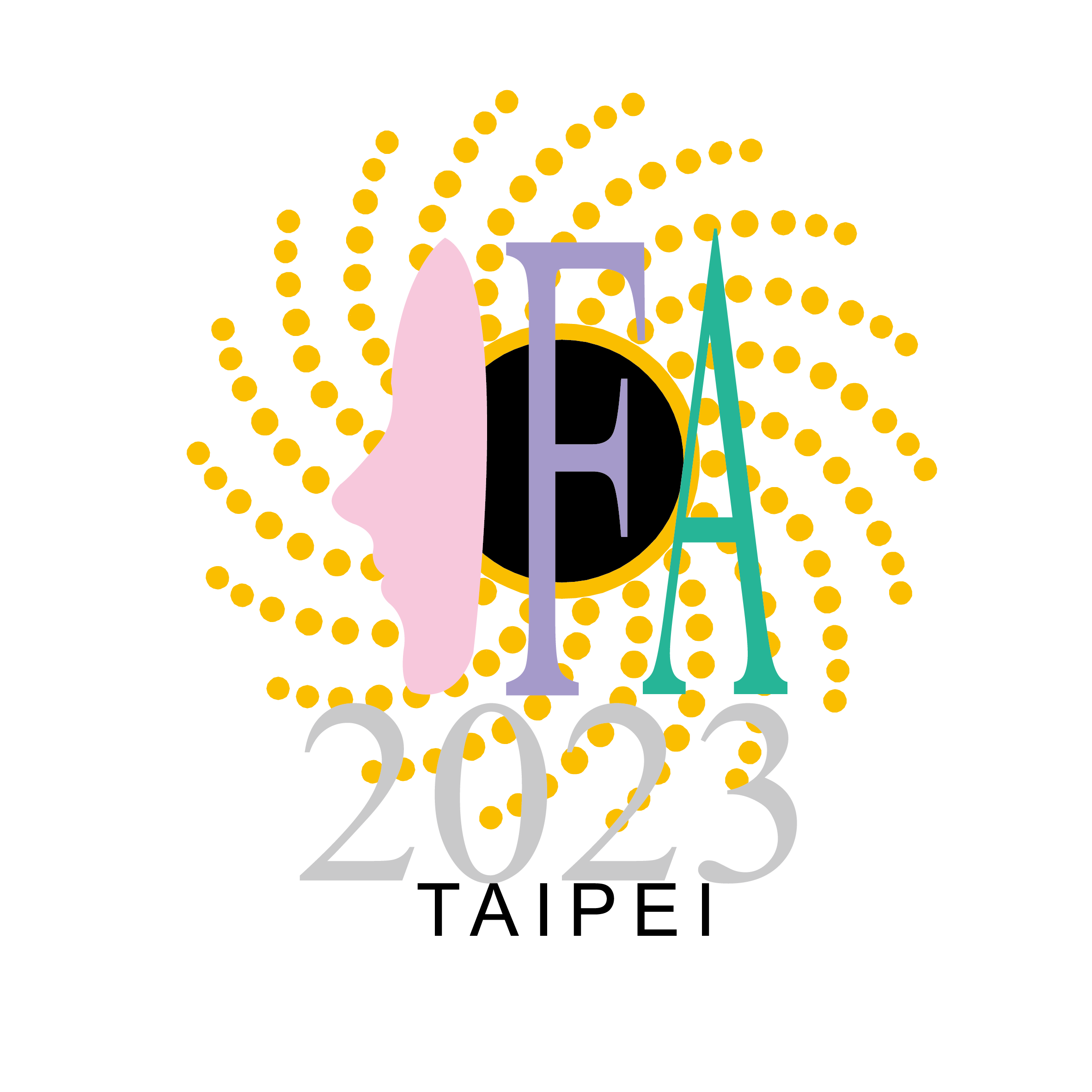 編  號
大會Logo 不可刪除
但可依照排版於頁面
斜線範圍內變更位置
請預留空間
讓主辦編碼
作品名稱
作品海報 尺寸21x29cm
高中職校組 
Ｅ 國際創意半永久化妝設計（平面） 

請直接於頁面設計編輯，可調整排版與美化海報
設計理念(以中文輸入)
（創新創意理念）
作品介紹
(以中文輸入)
作品照片
需要清晰拍攝作品每個角度，共計3張
No1. 
完全俯拍
No3.
最佳角度
No2.
最佳角度
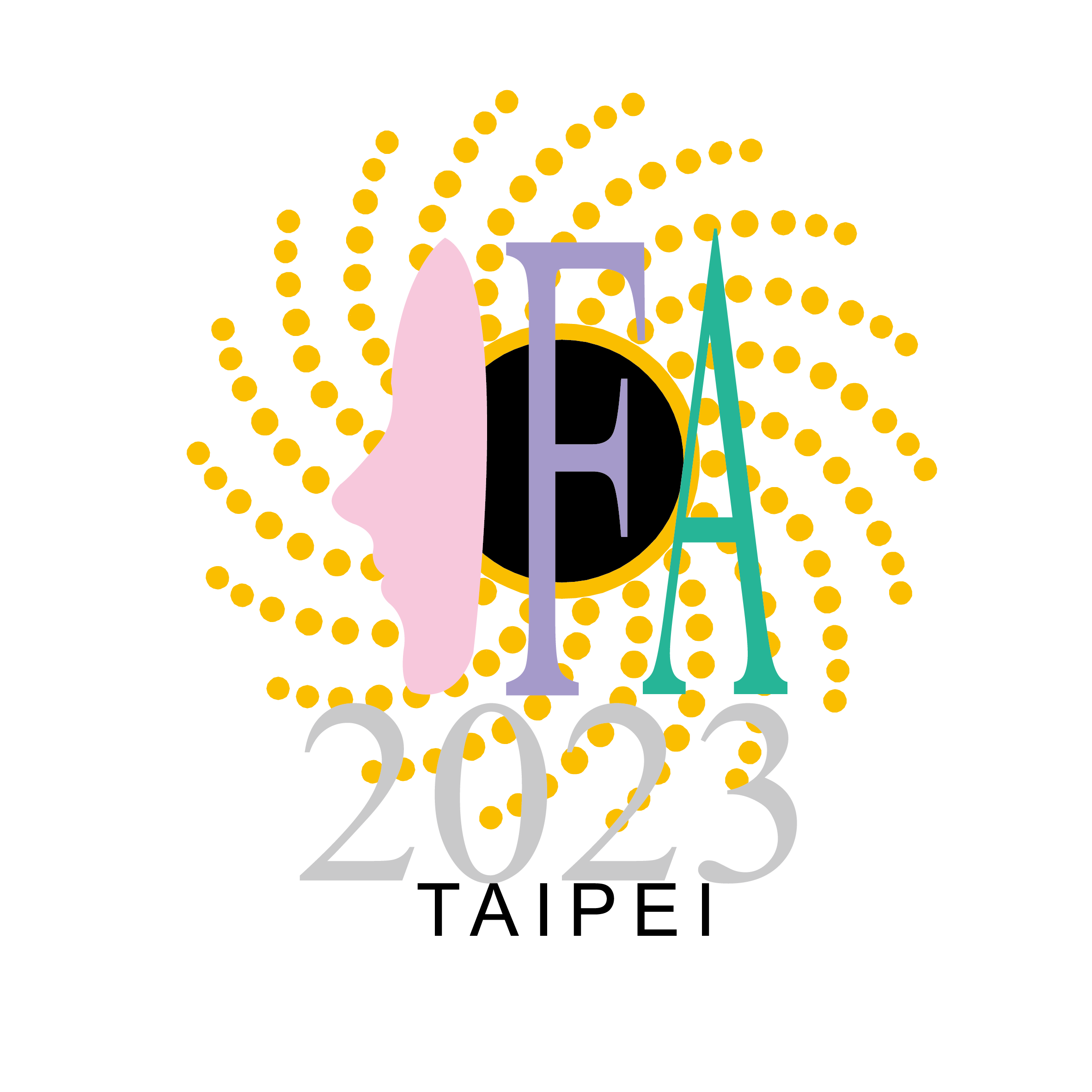 編  號
大會Logo 不可刪除
但可依照排版於頁面
斜線範圍內變更位置
請預留空間
讓主辦編碼
作品名稱
作品海報 尺寸21x29cm
高中職校組 
Ｆ 國際創意飾品設計（平面） 

請直接於頁面設計編輯，可調整排版與美化海報
設計理念(以中文輸入)
（創新創意理念）
作品介紹
(以中文輸入)
作品照片
需要清晰拍攝作品每個角度，共計3張
No1. 
完全俯拍
No3.
最佳角度
No2.
最佳角度
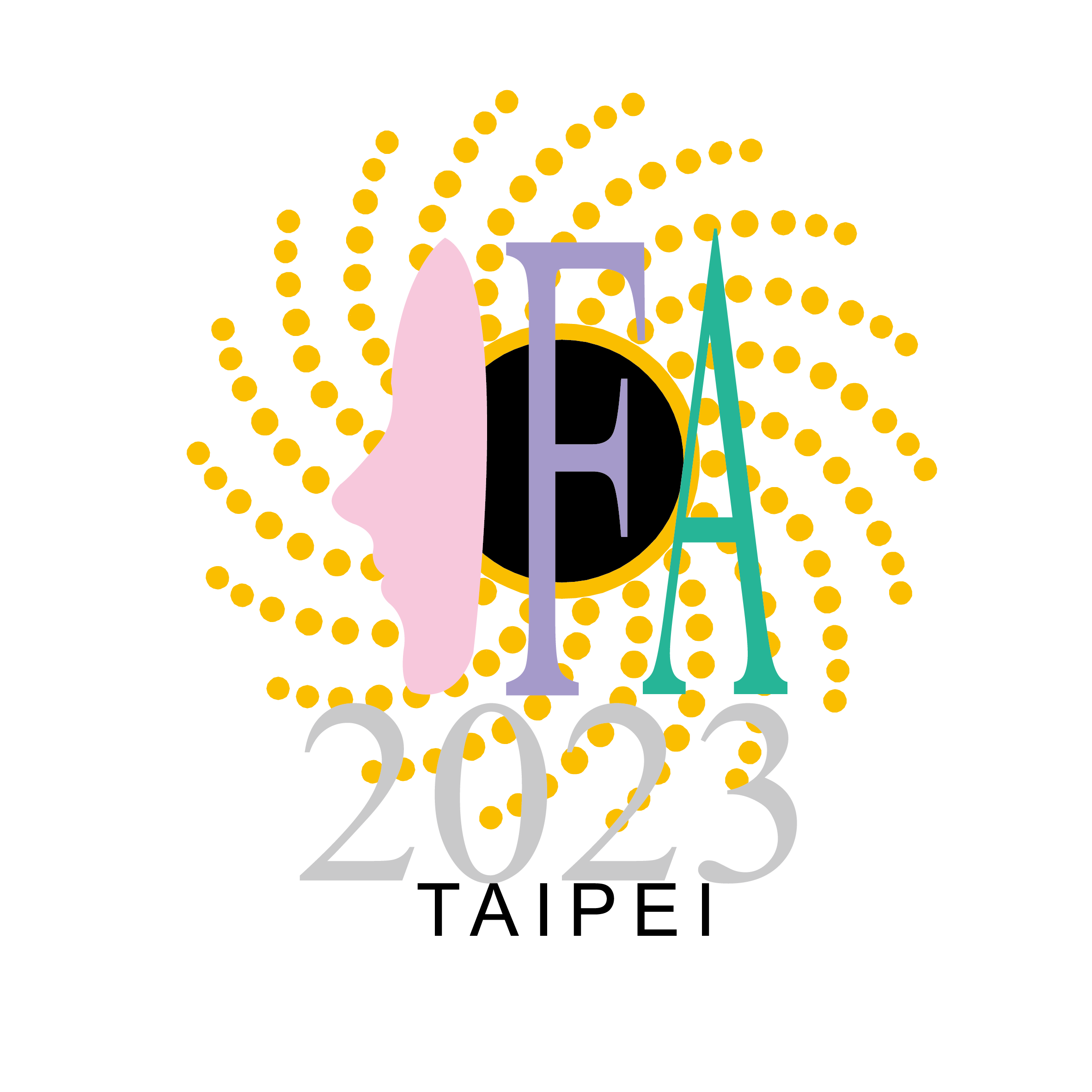 編  號
大會Logo 不可刪除
但可依照排版於頁面
斜線範圍內變更位置
請預留空間
讓主辦編碼
作品名稱
作品海報 尺寸21x29cm
高中職校組 
Ｇ 國際時尚服裝設計（真人/立體）

請直接於頁面設計編輯，可調整排版與美化海報
設計理念(以中文輸入)
（創新創意理念）
作品介紹
(以中文輸入)
作品照片
需要清晰拍攝作品每個角度，共計5張
No5.
最佳
角度
No4.
背面
No3.
右側
No1. 
正面
No2.
左側
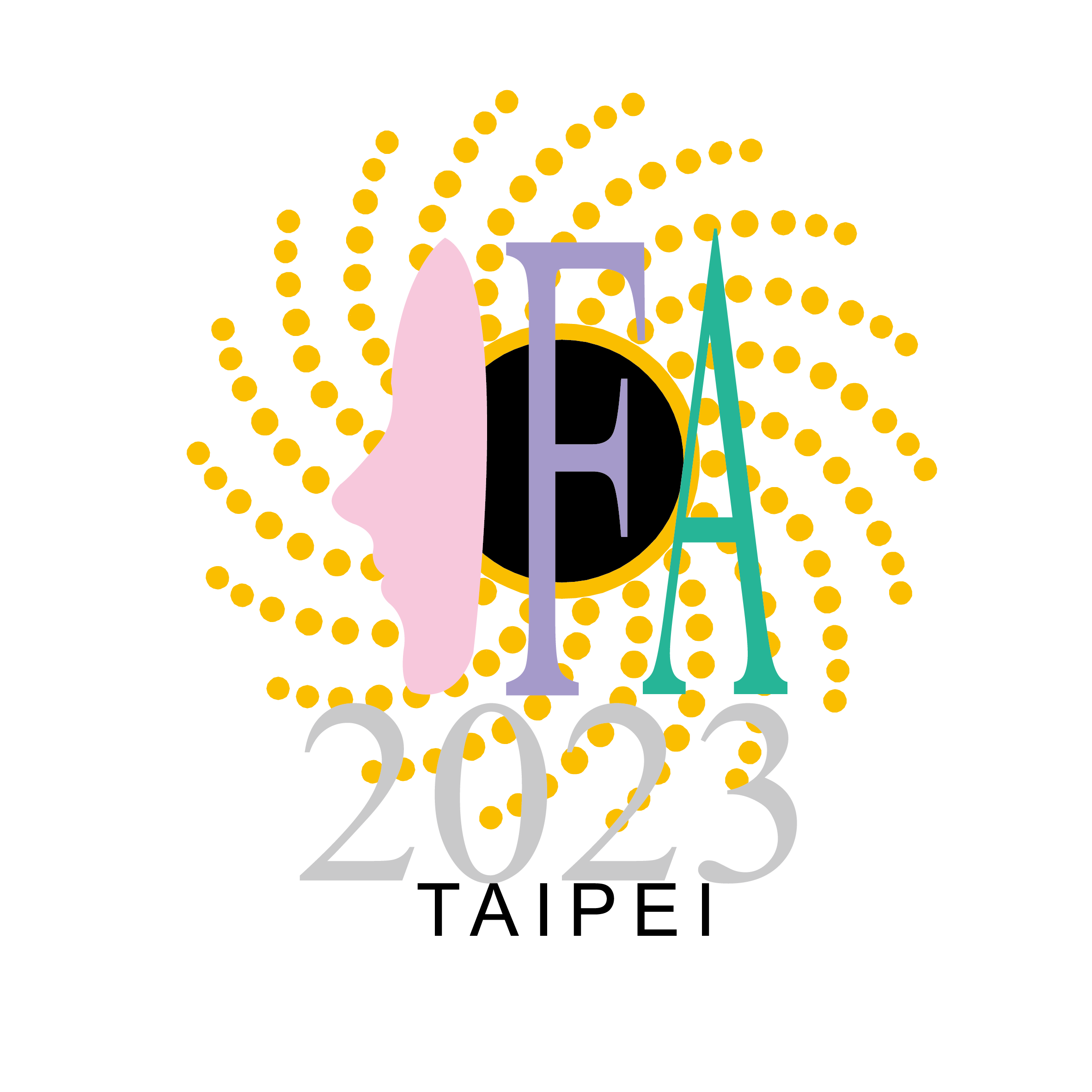 編  號
大會Logo 不可刪除
但可依照排版於頁面
斜線範圍內變更位置
請預留空間
讓主辦編碼
作品名稱
作品海報 尺寸21x29cm
高中職校組 
H 國際整體造型創作（真人/立體）

請直接於頁面設計編輯，可調整排版與美化海報
設計理念(以中文輸入)
（創新創意理念）
作品介紹
(以中文輸入)
作品照片
需要清晰拍攝作品每個角度，共計5張
No5.
最佳
角度
No4.
背面
No3.
右側
No1. 
正面
No2.
左側
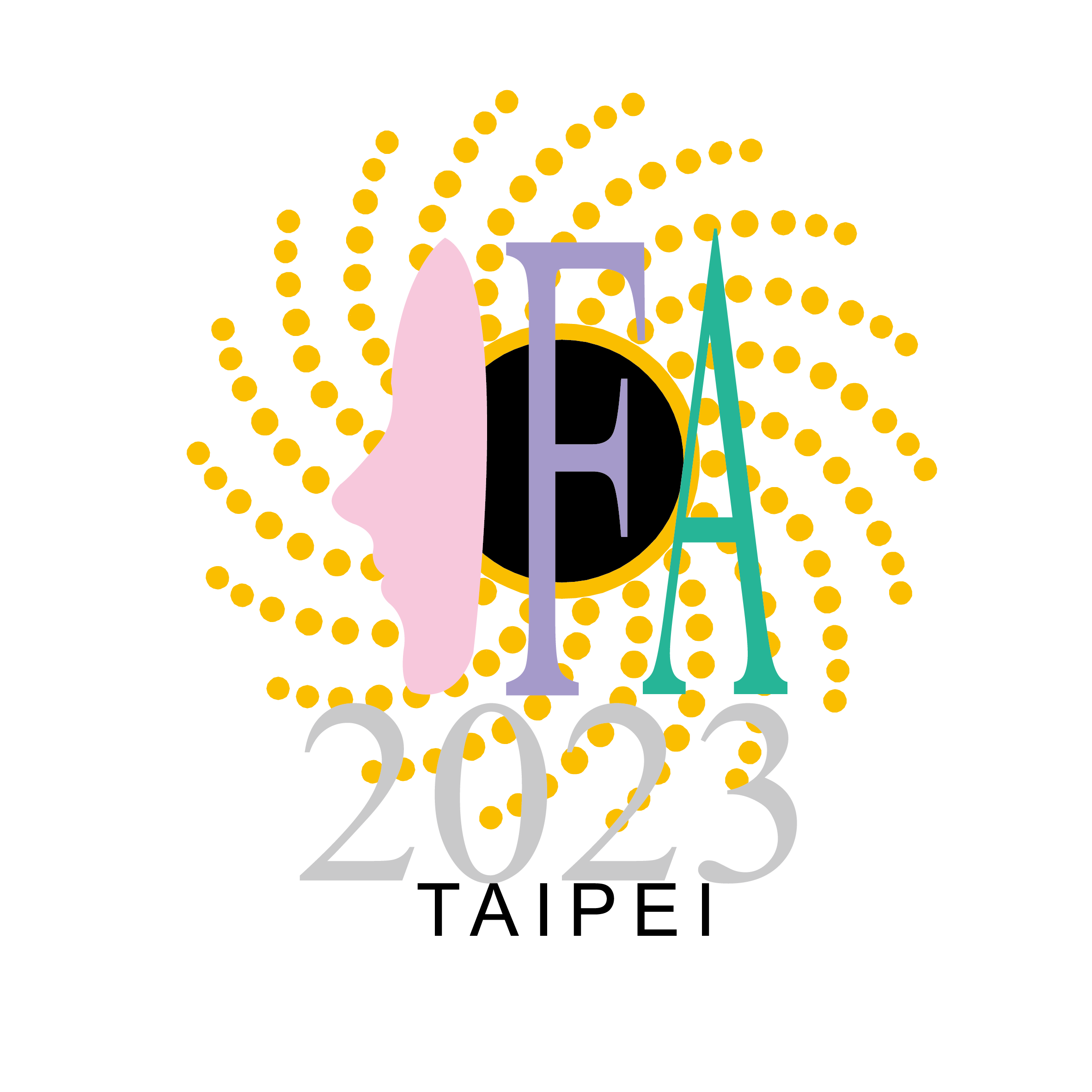 編  號
大會Logo 不可刪除
但可依照排版於頁面
斜線範圍內變更位置
請預留空間
讓主辦編碼
作品名稱
作品海報 尺寸21x29cm
高中職校組 
H 國際整體造型創作（真人/立體）

請直接於頁面設計編輯，可調整排版與美化海報
設計理念(以中文輸入)
（創新創意理念）
作品介紹
(以中文輸入)
作品照片
需要清晰拍攝作品每個角度，共計5張
No5.
最佳
角度
No4.
背面
No3.
右側
No1. 
正面
No2.
左側